Intercollegiate Athletics
at Western Michigan University
Front Porch of the university
Why WMU is a division I institution
Legislators refer to NCAA division status when referring to the size and prestige of universities, as do students and fans.
When the public defines “comparable universities”, they always mention the conference.  The MAC is seen as institutions that are virtually identical.  The MAC is far more prestigious than the GLIAC (Great Lakes Intercollegiate Athletic Conference).
We have found that a significant population of our students wouldn’t have chosen WMU if it were not a DI institution.  They would have gone to MSU or CMU.
Your alumni would not be happy nor would the academic program donors.
Mission of the athletic board
The primary purpose of your Athletic Board is to serve as an oversight body, assuring institutional commitment to the missions of academics, athletics and student well-being.  Student-athletes are particularly encouraged and welcomed to express their concerns about the vitality of the relationship between academics and athletics at WMU.  The input of the faculty, staff, and other members of the university community is integral to the Athletics Board; all are encouraged to submit questions or comments to the chair.
ACADEMIC PROGRESS RATE (APR):
A measure of how scholarship student-athletes are performing each semester by analyzing eligibility and retention.  It is a composite team measurement based upon how individual team members do academically.  Teams that do not make an APR benchmark of 930 over a four-year rolling period are subject to sanctions.
FEDERAL GRADUATION RATE (FGR):
An indicator of academic success for college student-athletes compiled by the US Department of Education.  It measures the percentage of first-time, full-time freshmen who graduate within six years of entering their original four-year institution.
GRADUATION SUCCESS RATE (GSR):
The GSR also starts with all freshmen who enter college in a given year; however, it excludes those student-athletes who leave the institution in good academic standing and includes those who transfer into the institution.
Top 10 majors of upper-class student-athletes
Accountancy
Biomedical Science/Biology
Criminal Justice
Exercise Science
Finance
Interdisciplinary
Management
Marketing
Organizational Communication
Recreation
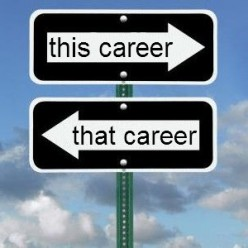 Achievements of student athletes
Greg Timmer: National Soccer Coaches Association of America Player of the Year Award
Marquisha Harris: MAC Women’s Basketball Player of the Week
Miracle Woods & Marquisha Harris: All MAC Honors
Steve Laudicina: MAC Pitcher of the Week
Brett Sunde: MAC Baseball Player of the Week by College Sports Madness
Chase Balisy (Men’s Hockey): 3.7 GPA and Hat Trick
Coral Huffmaster: MAC-selected student rep for GoDaddy Bowl
FAR Men’s Academic All-MAC Award
Achievements of student athletes
Men’s Soccer: 3 Broncos on All-MAC Team
Women’s Gymnastics: 4th Highest Season in school history
Men’s Basketball: MAC Champions
Women’s Basketball: Earns trip to MAC tournament
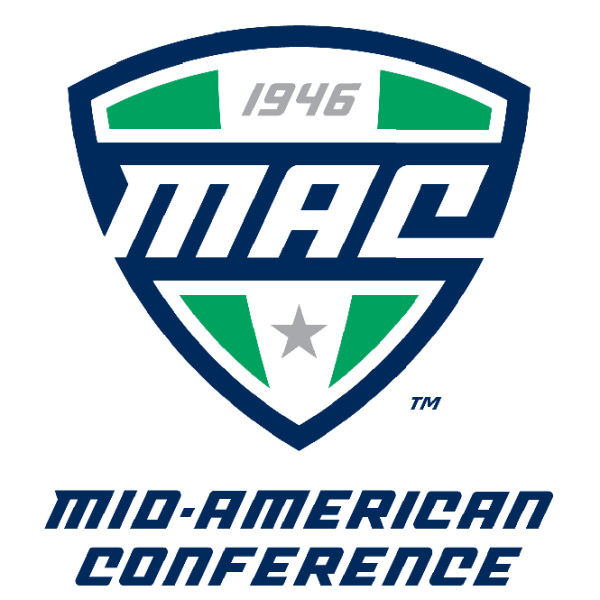 Western Michigan Athletics collective GPA
WMU Athletics had a collective GPA over 3.0 for the 14th consecutive semester
Last semester, the Women’s Gymnastics team earned the highest team GPA  in school history
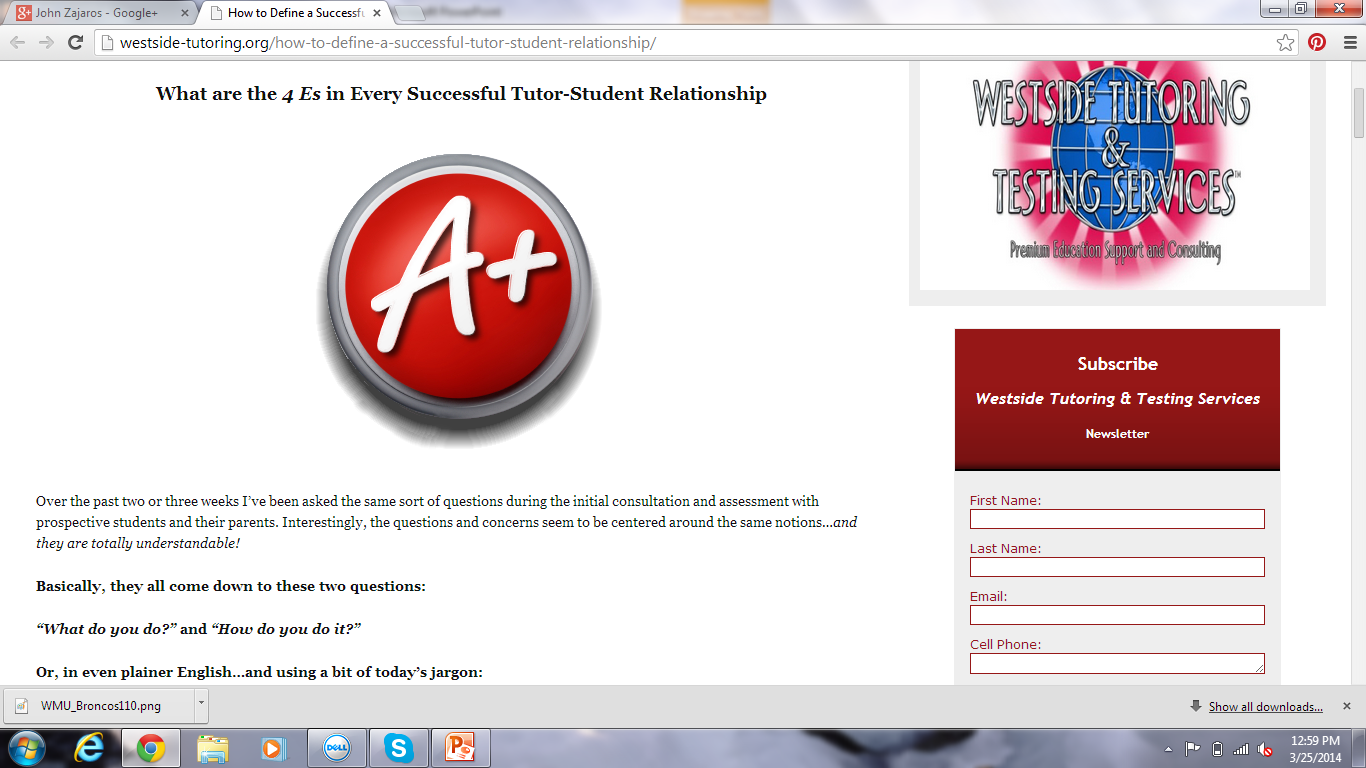 Top 5 Team Gpa’s
Questions?